Pythagoras' theorem
9D
Pythagoras’ theorem
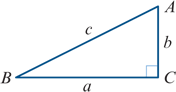 Pythagoras’ theorem
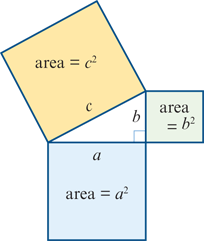 Pythagoras’ theorem can be illustrated by the diagram shown here. The sum of the areas of the two smaller squares is equal to the area of the square on the longest side (hypotenuse).
Proof
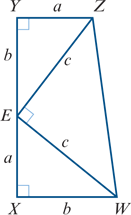 Converse of Pythagoras’ theorem
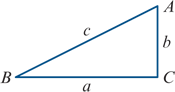 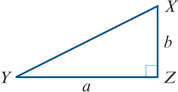 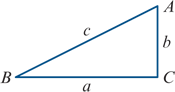 Proof
Example
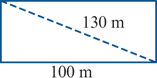 Example
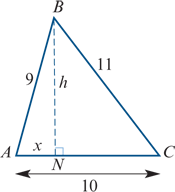 Section summary
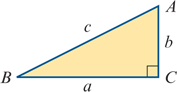